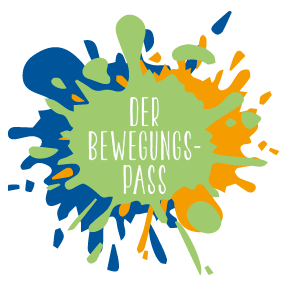 Bewegungs-Pass 2024
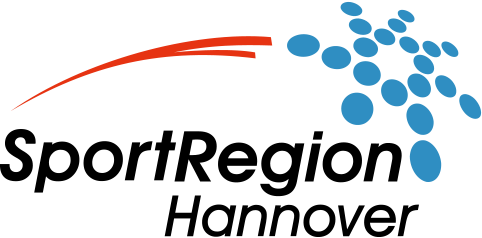 Rückmeldebogen
für das Klassengeschenk